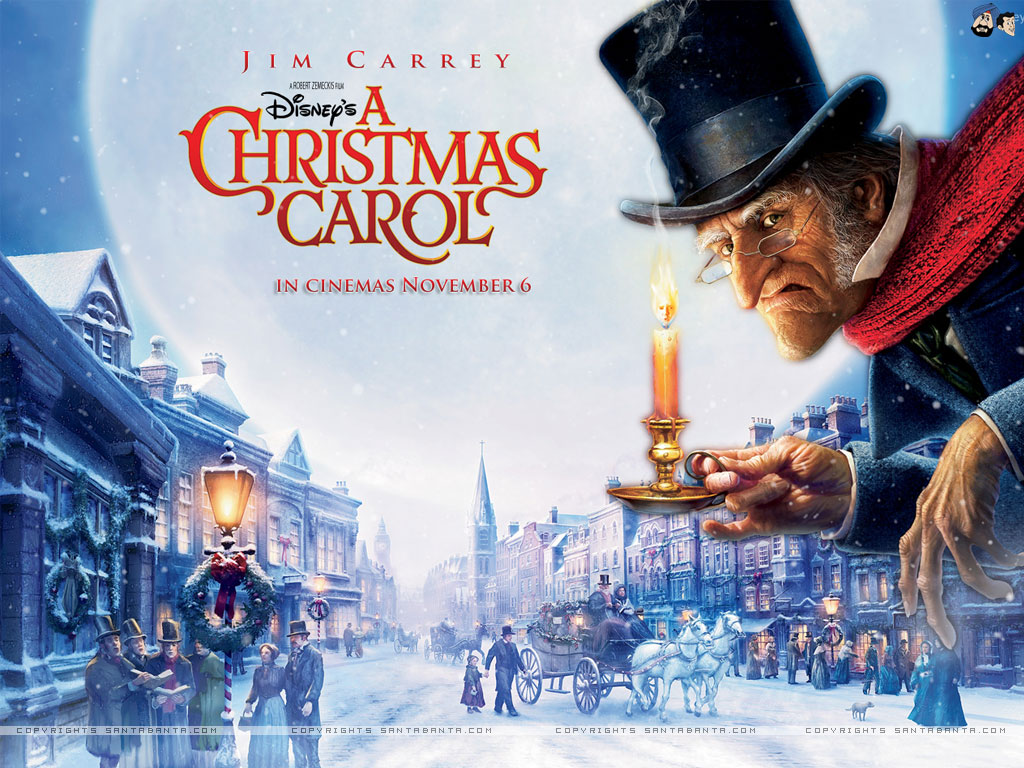 LO: reading comprehension Wednesday 18th November 2020
Listen and follow along to Episode Three: The first of the three spirits
https://www.bbc.co.uk/teach/school-radio/english-ks2-a-christmas-carol-episode-3-the-first-of-three-spirits/zbpkgwx
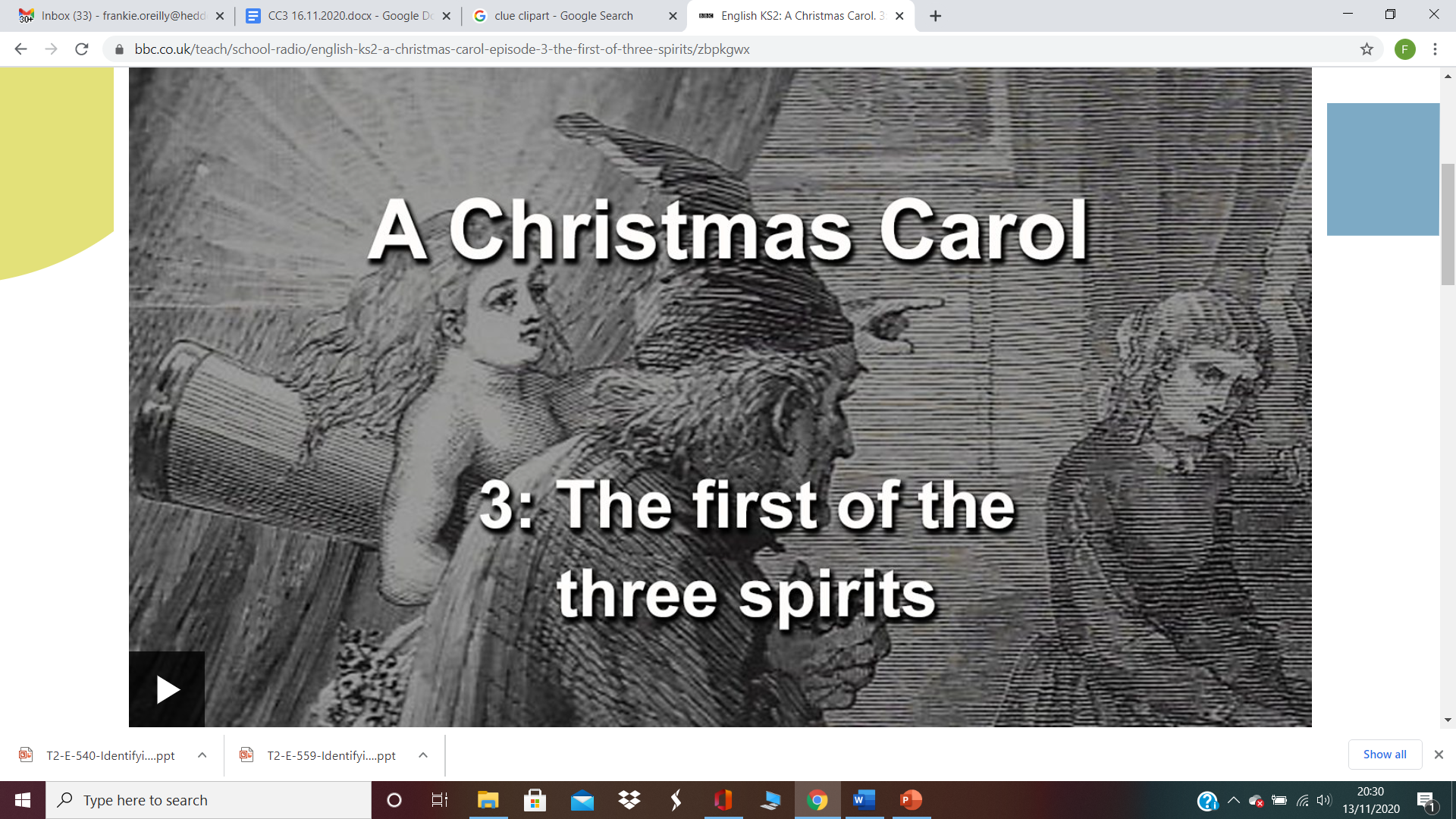 Reading Comprehension
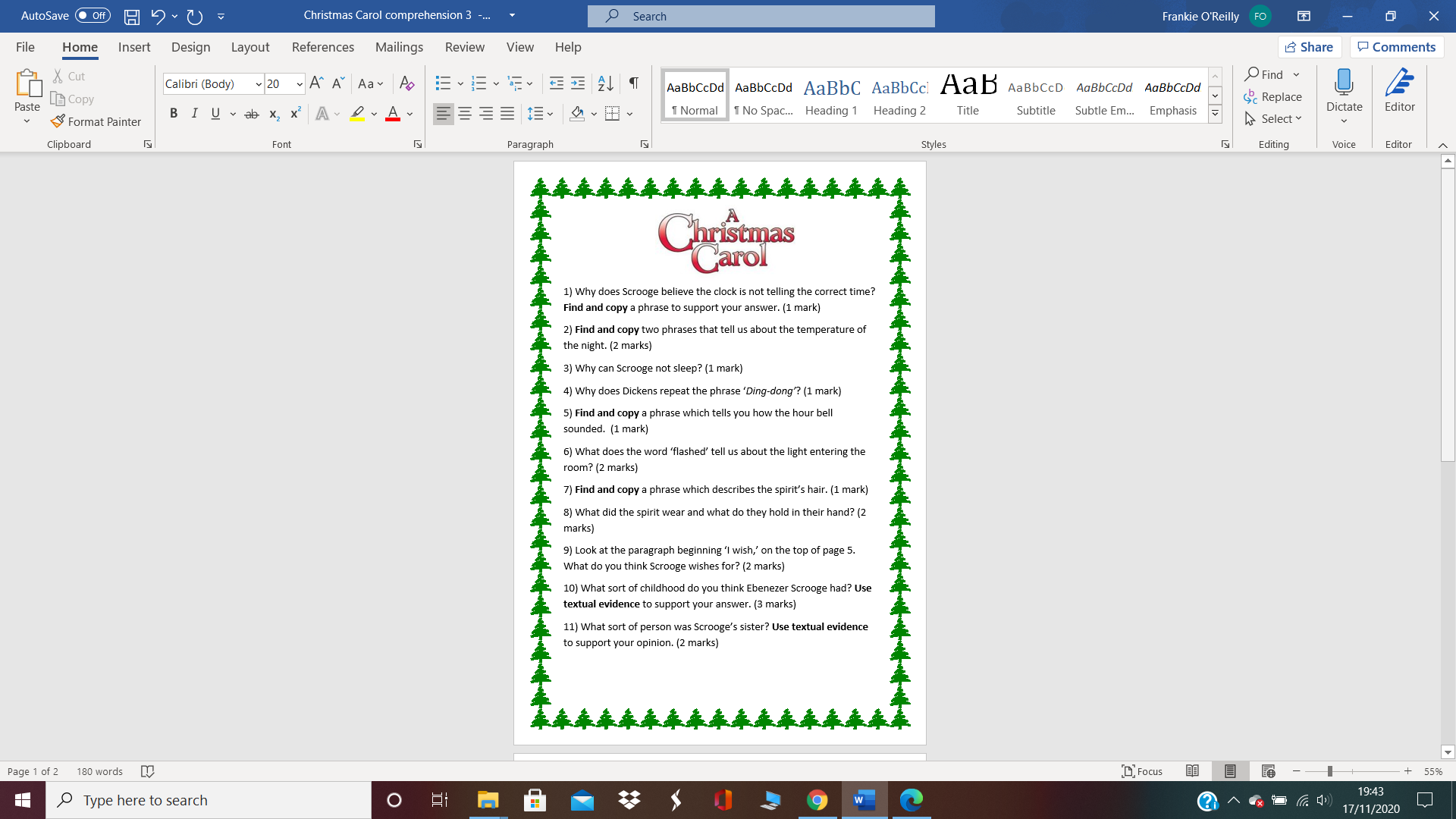 Types of reading comprehension questions
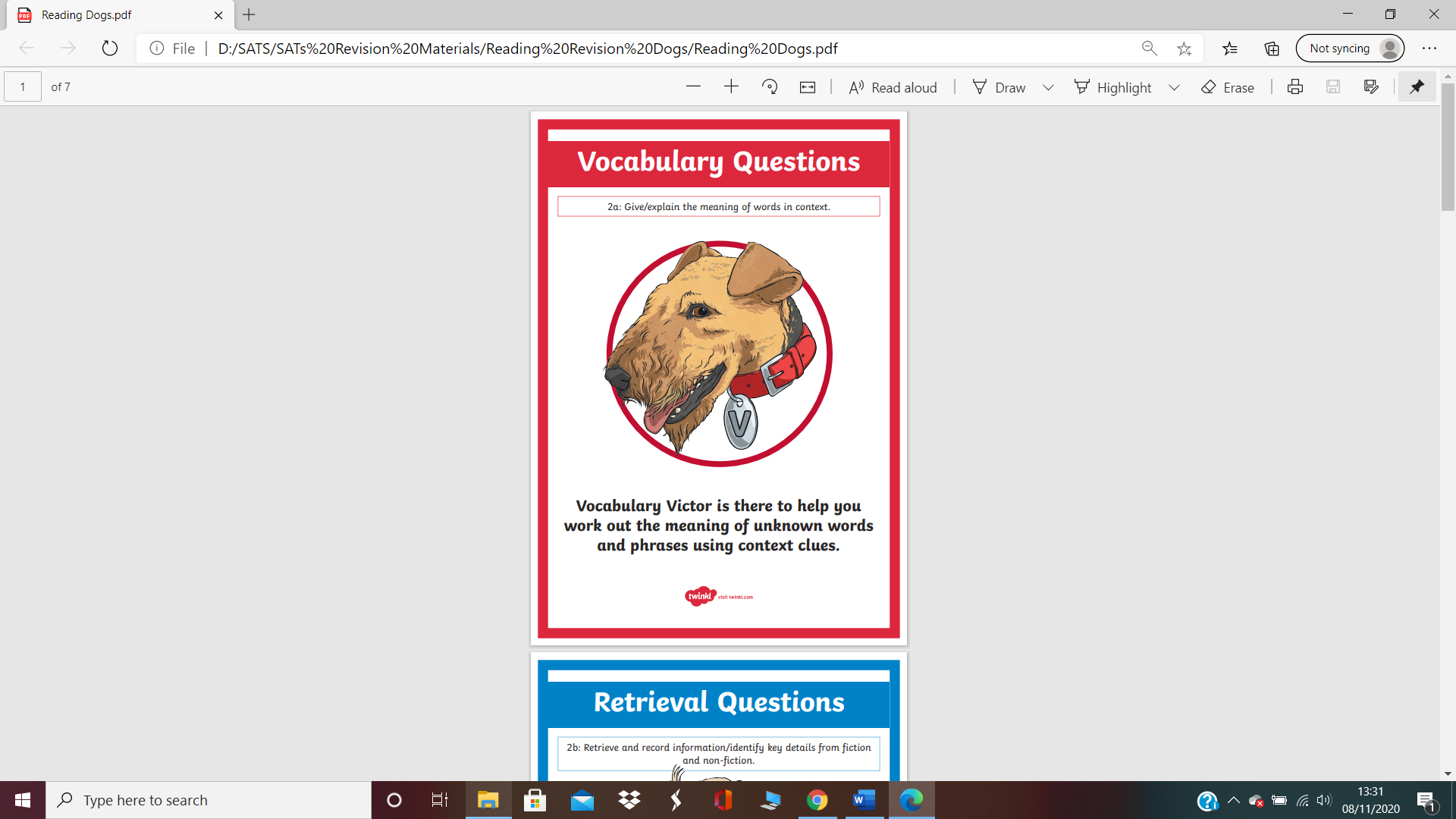 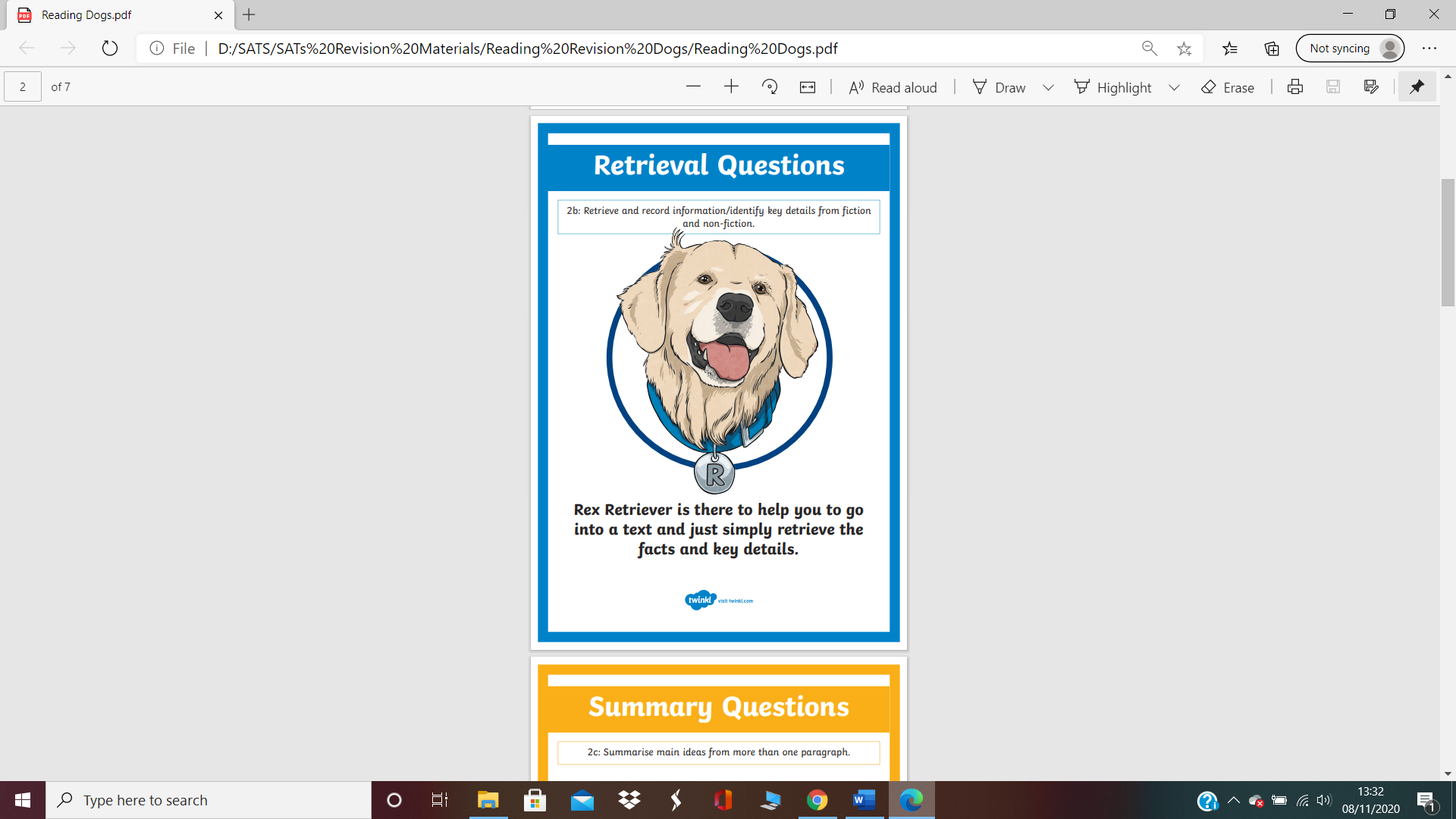 Types of reading comprehension questions
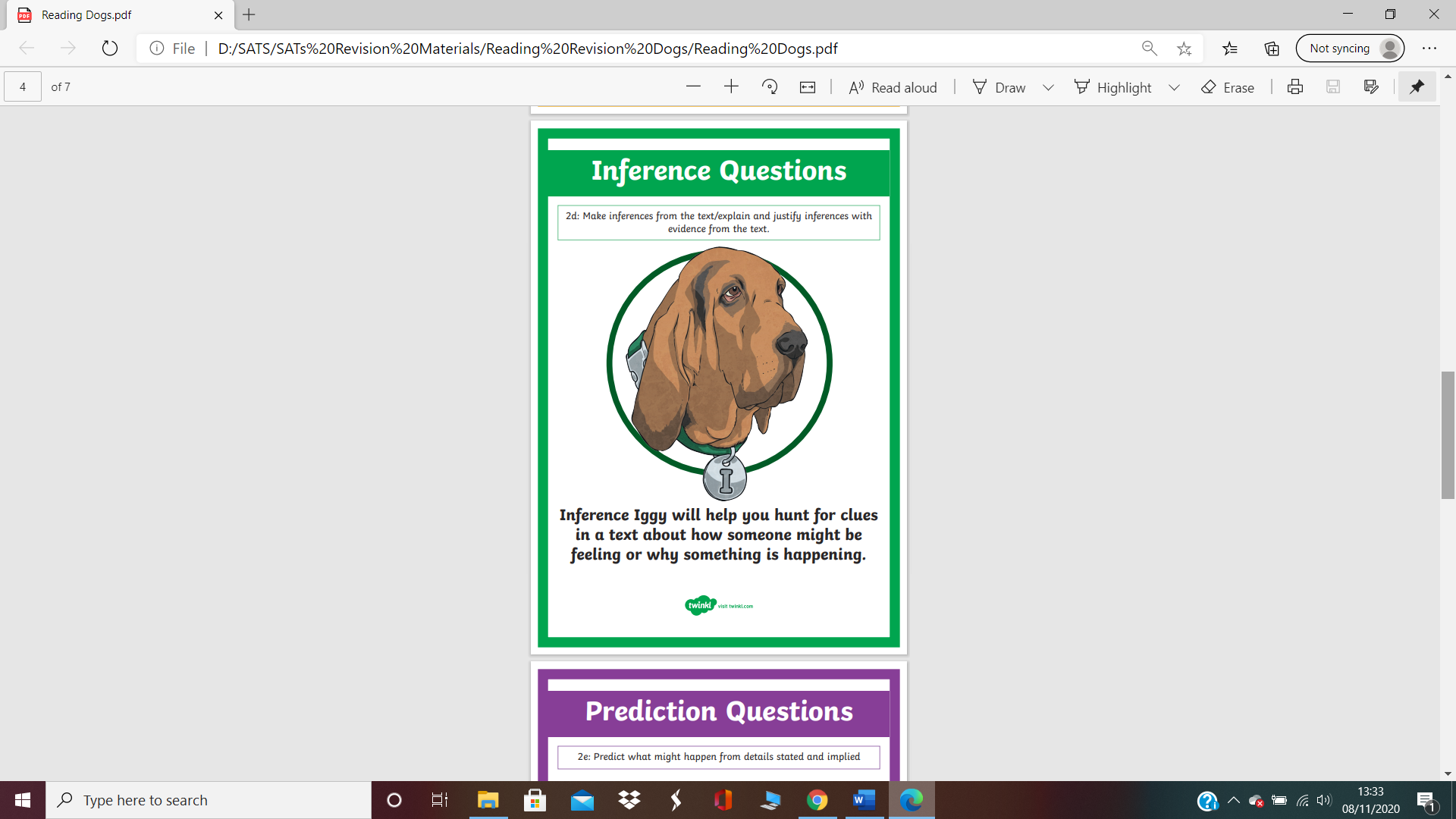 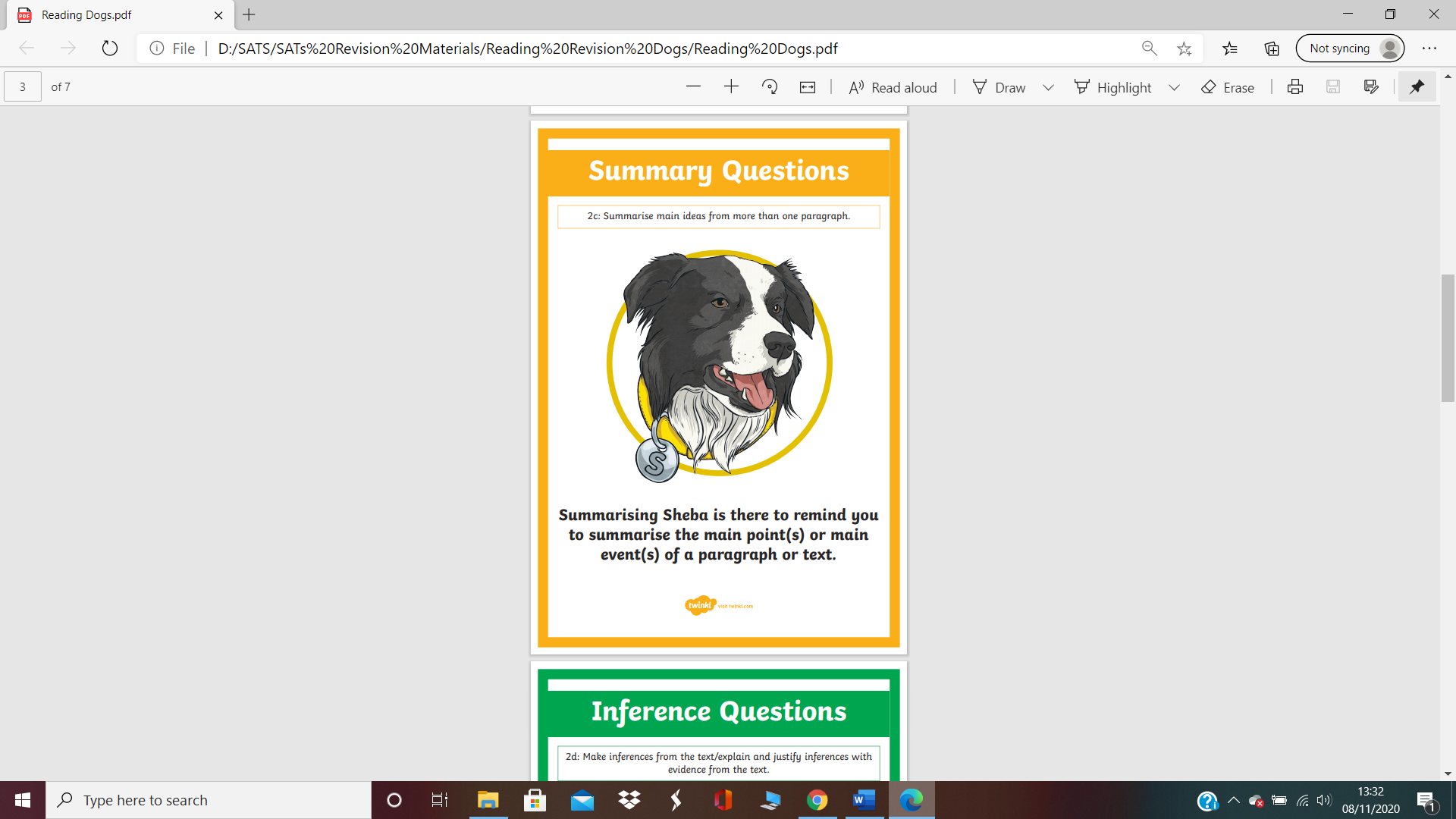 Types of reading comprehension questions
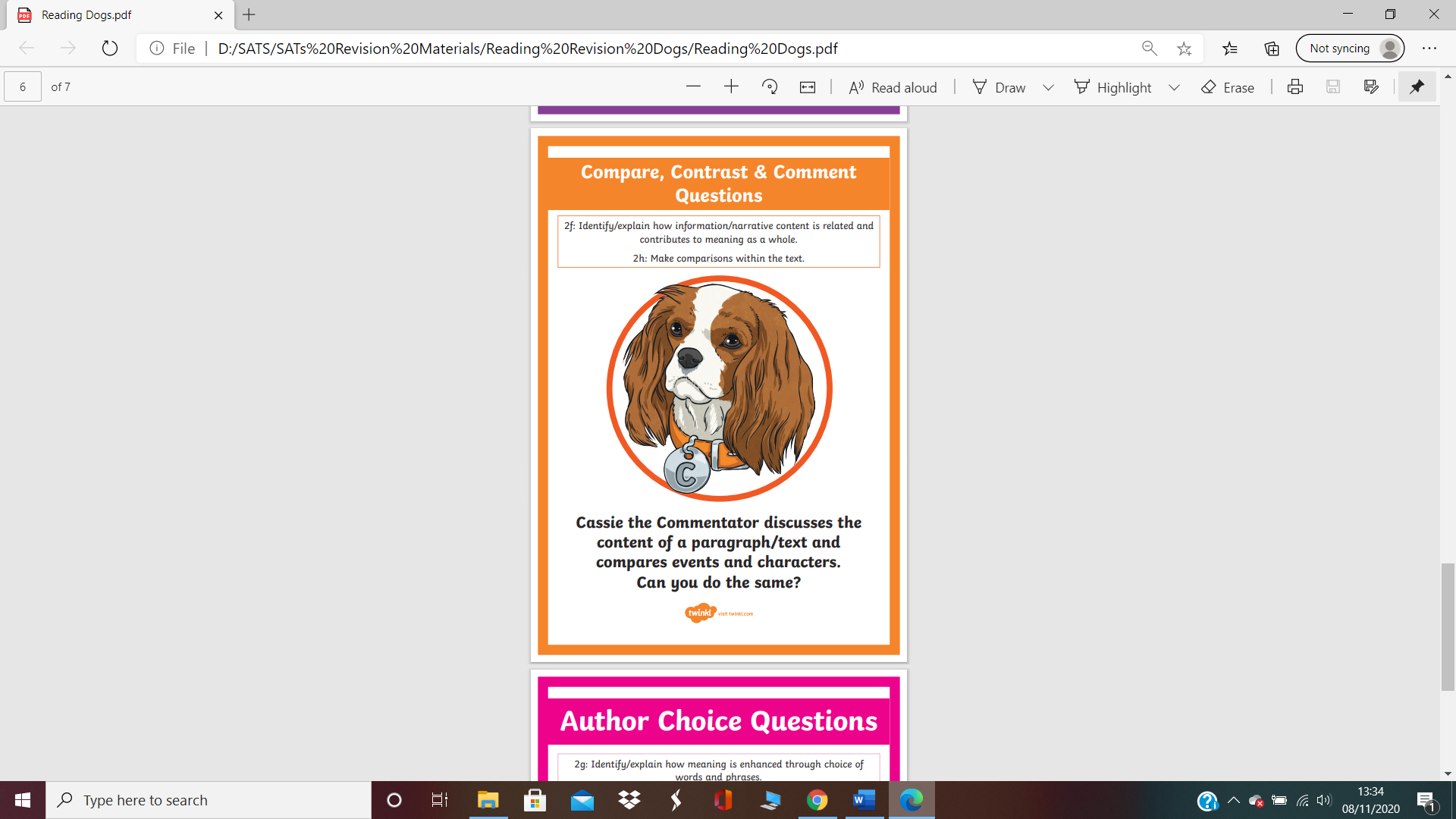 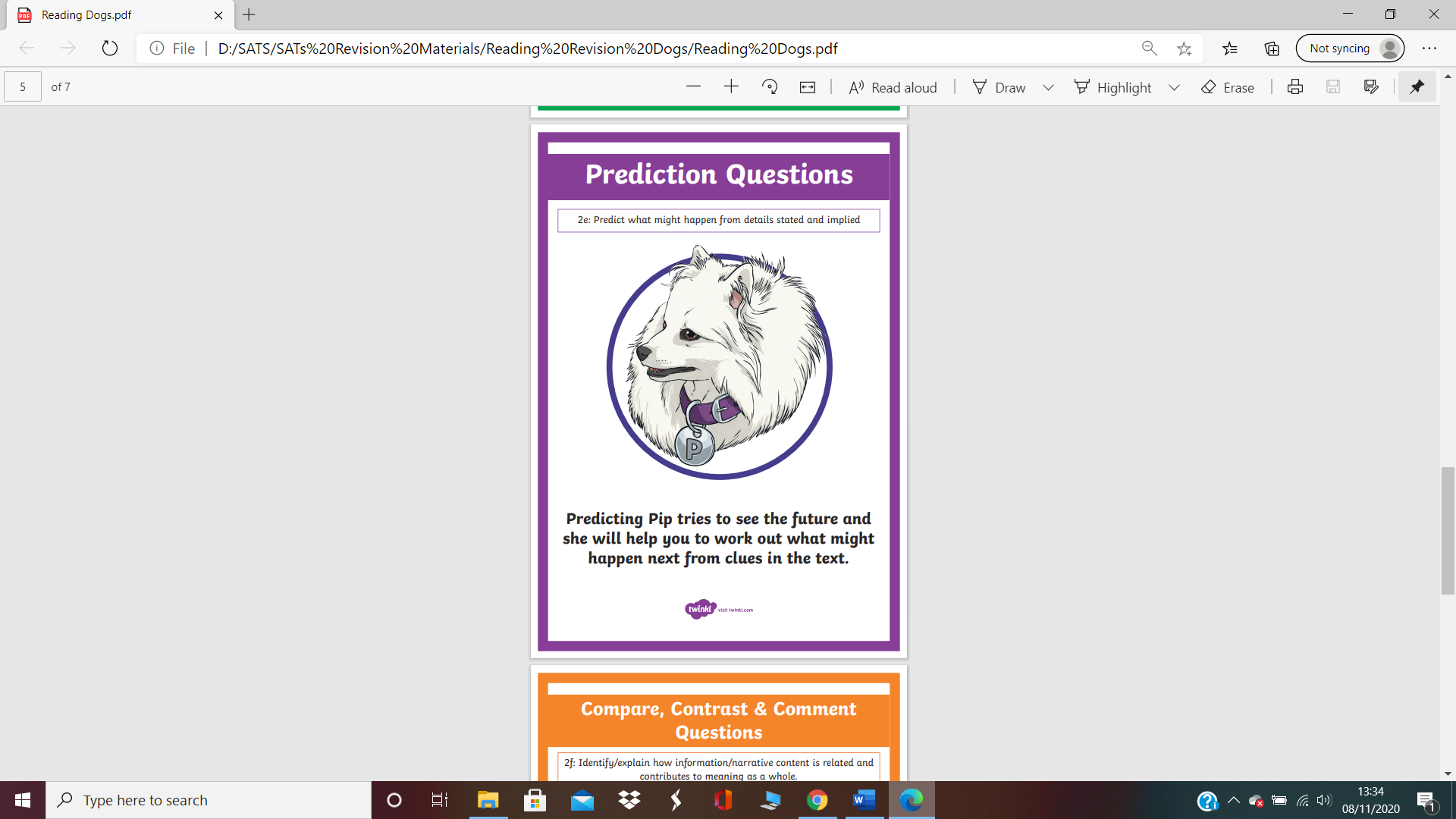 Types of reading comprehension questions
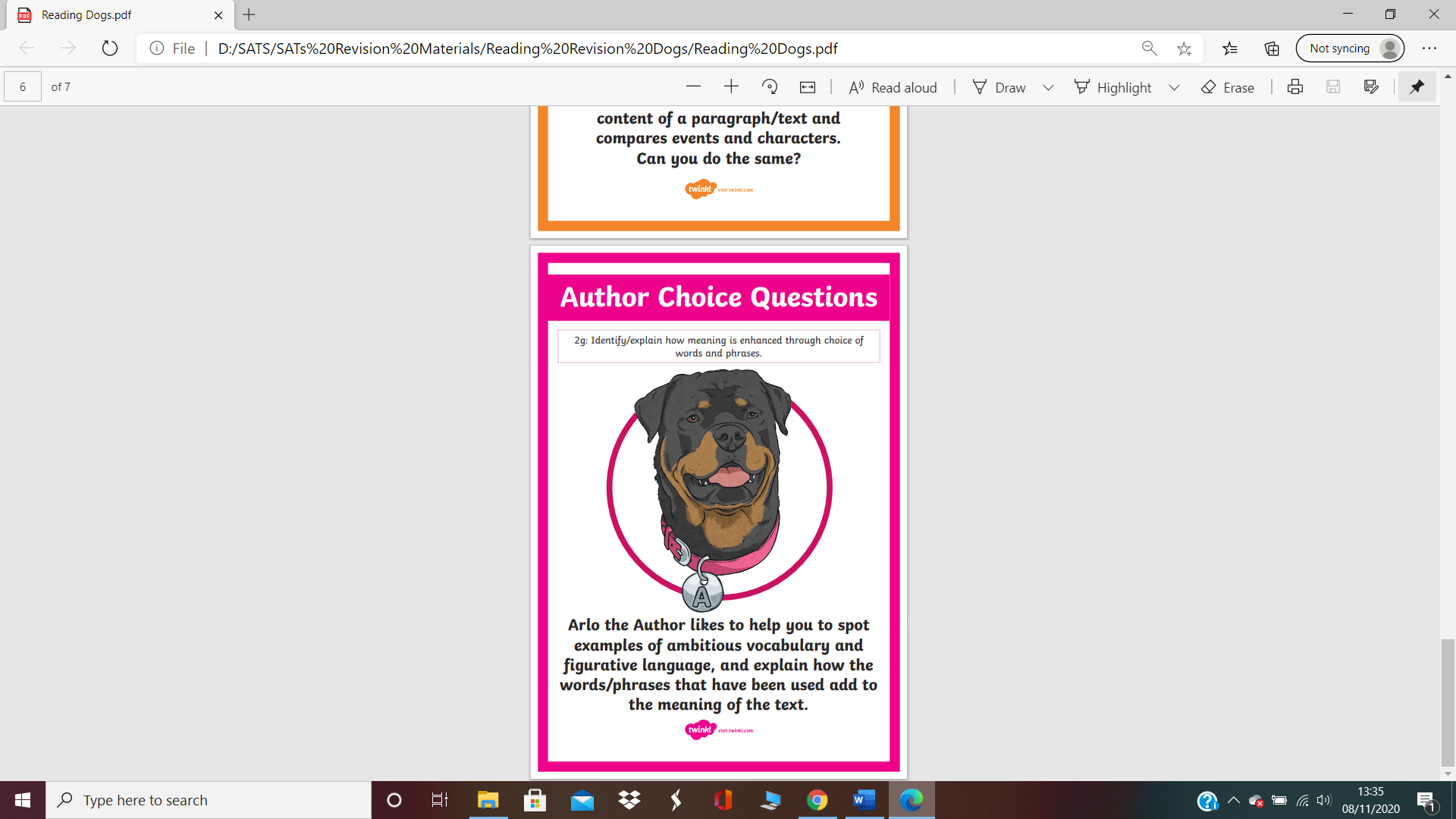 You will be given a mixture of all of these types of questions in your reading exam.